Проект «Подвиги отцов – крылья сыновей»
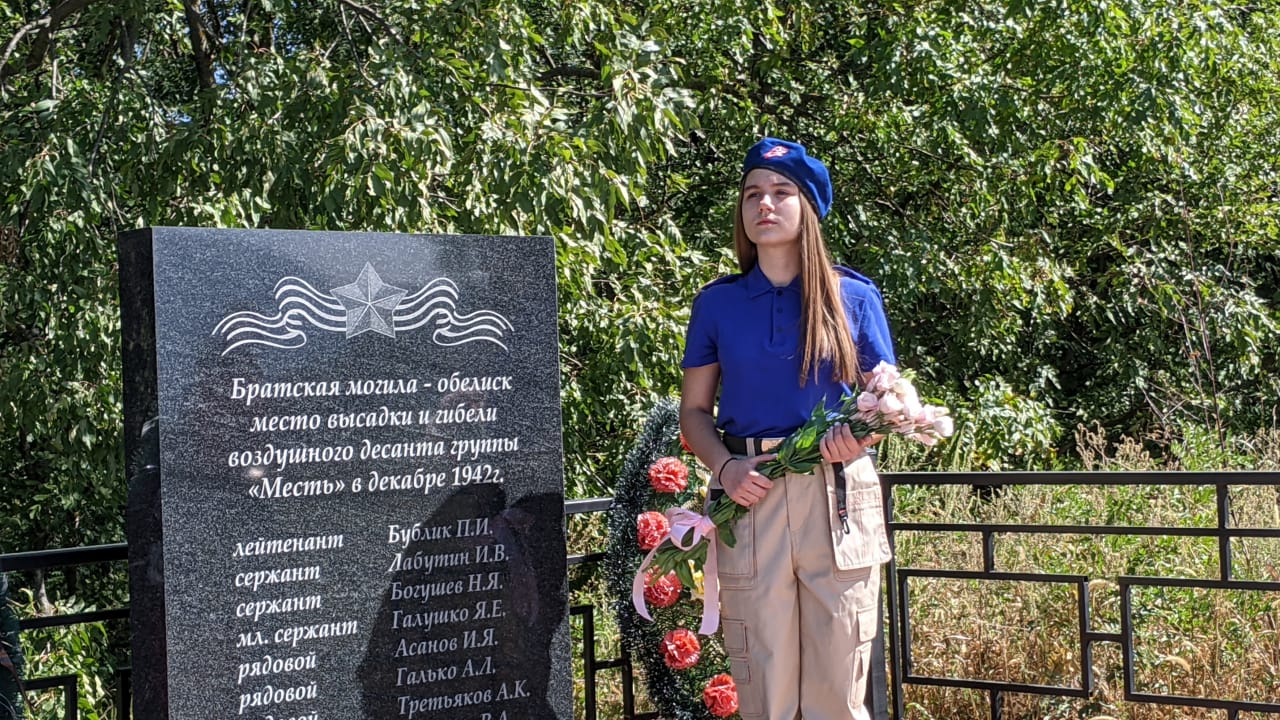 Автор - Лидер Минераловодской ДЮОО «Радуга», Помникова Мария
#МолодежьСтаврополья,
#РДШ,  #РДШ26, #КонкурсЛидер, #КонкурсЛидер2021
Проект направлен на: сохранение преемственности поколений, воспитание у детей и подростков уважения к подвигам предков, готовности к служению Отечеству.
Обоснование актуальности проекта:
Проблема патриотического воспитания молодежи стоит очень остро! Мы редко задумываемся о том, кто пришел на смену героическому поколению, кто сейчас защищает геополитические интересы Родины, что значит служить Отечеству и как себя к этому готовить?! В фильме «Офицеры» звучат слова: «Есть такая профессия – защищать Родину!» Для меня это – не просто громкие слова, это выбор жизненного пути! Я свой выбор сделала - я буду военнослужащей! Я хочу, чтобы как можно больше подростков узнали  о своих земляках, почти ровесниках, которые достойно проходят службу в ВС, учатся в военных вузах и осознанно стали в ряды защитников Отечества
Информация о поступлении минераловодцев в военные вузы.
Сроки реализации проекта – январь 2021 г. – май 2022 г.
Участники целевая аудитория–   подростки, члены Минераловодской ДЮОО «Радуга», Юнармии, старшеклассники, желающие поступить в военные вузы, активная молодёжь Минераловодского городского округа
Цель
Совершенствование патриотического воспитания молодежи, формирование осознанной готовности к защите Отечества через установление тесных связей между старшеклассниками, курсантами и современными военнослужащими
Задачи
1) Организация регулярного общения между представителями разных поколений защитников Отечества
2) Сбор информации о земляках, выпускниках школ, героически погибших в локальных военных конфликтах,  сохранение и увековечивание памяти о погибших  защитниках Отечества разных поколений.  
3)Установление регулярных контактов между участниками детских общественных объединений, отрядами Юнармии и выпускниками школ – курсантами военных вузов с целью дружеского общения и обмена опытом. 
4) Организация сотрудничества с военкоматом и Советом ветеранов Вооруженных Сил, проведение совместных мероприятий.
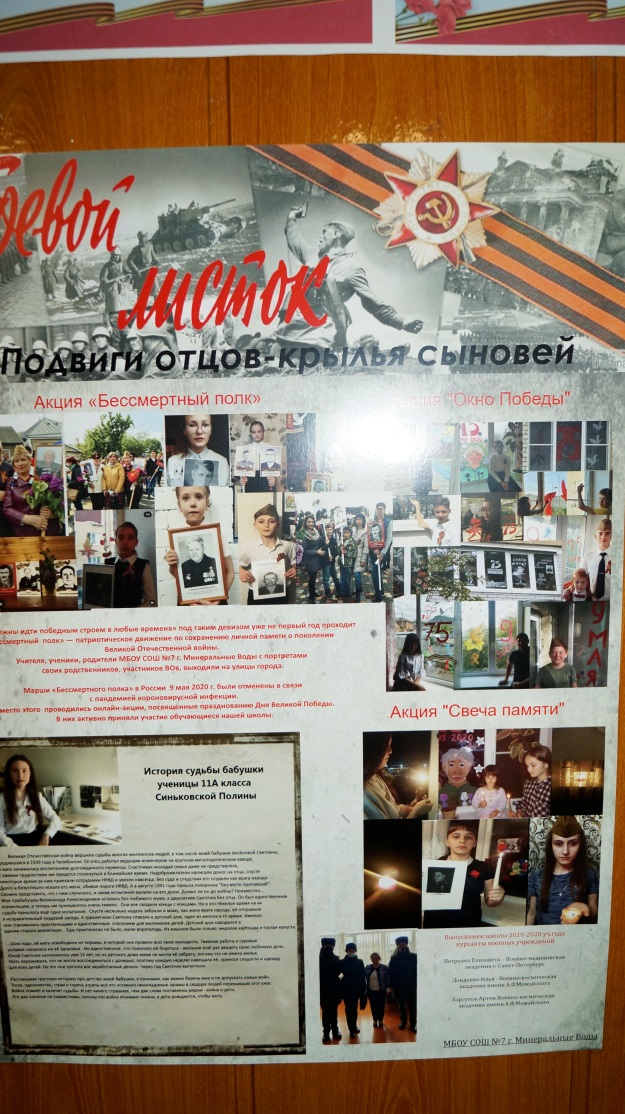 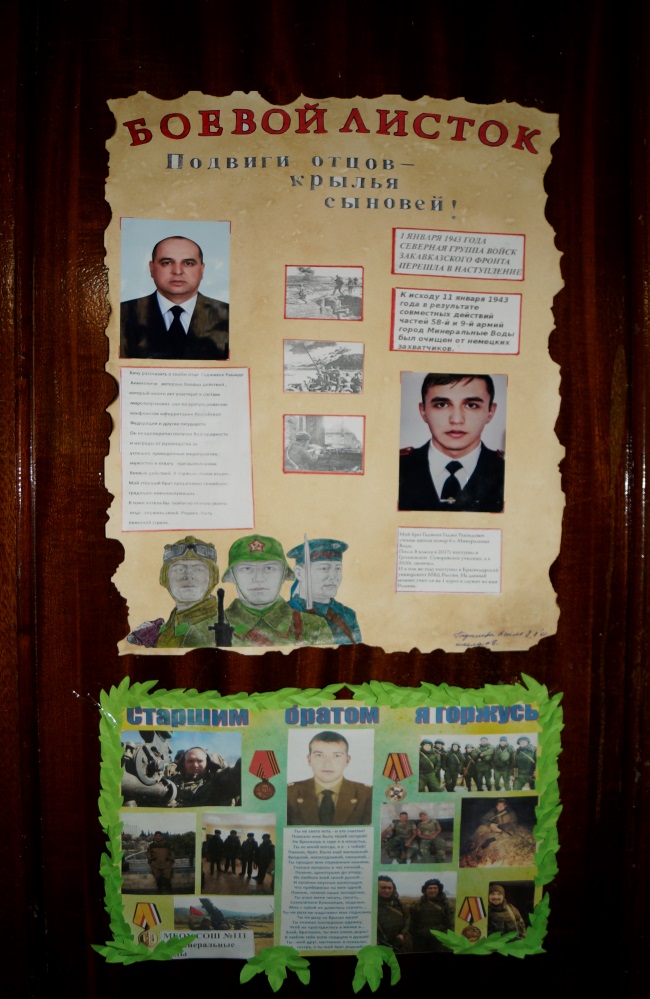 Конкурс боевых листков«Подвиги отцов – крылья сыновей»
Совместные мероприятия с военкоматом
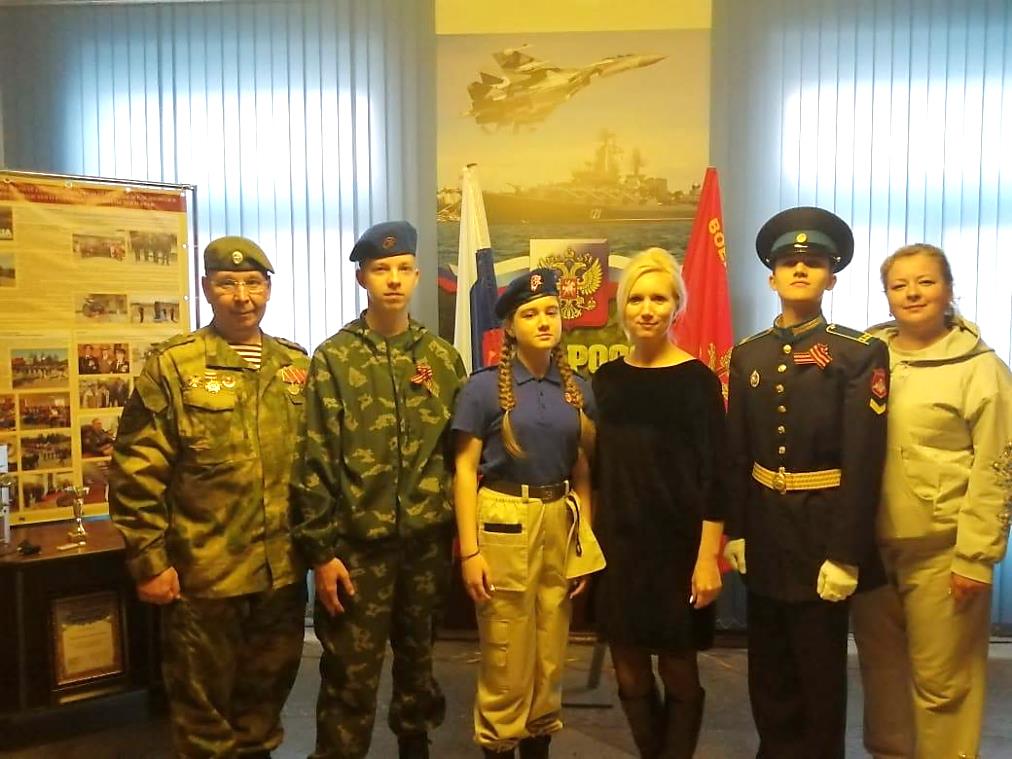 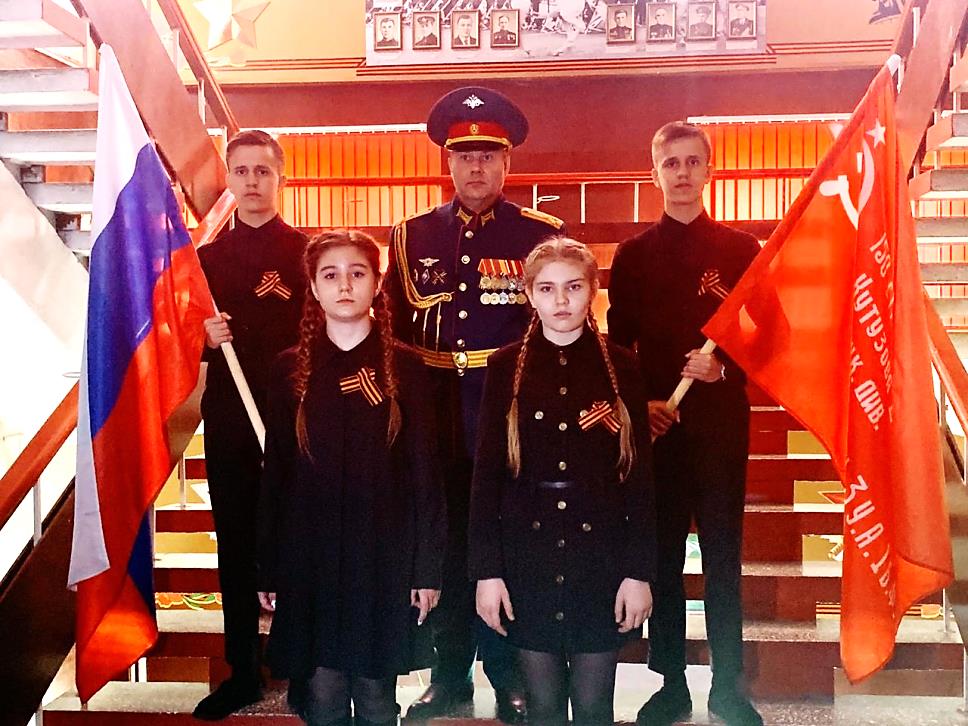 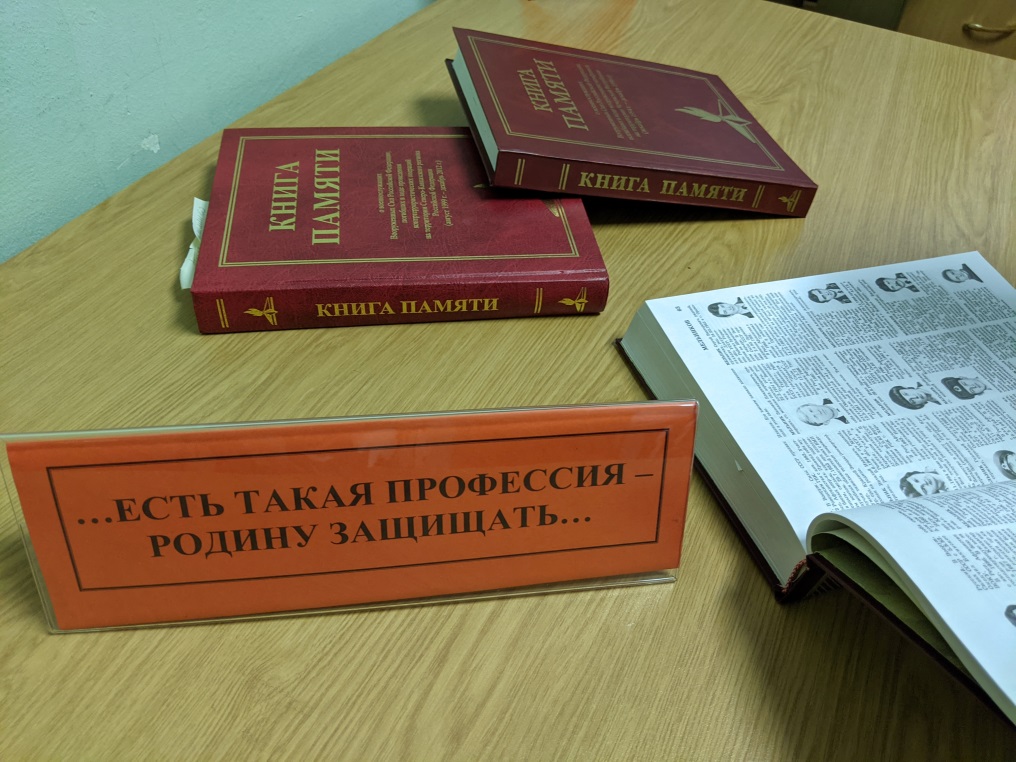 Работа с архивными документами
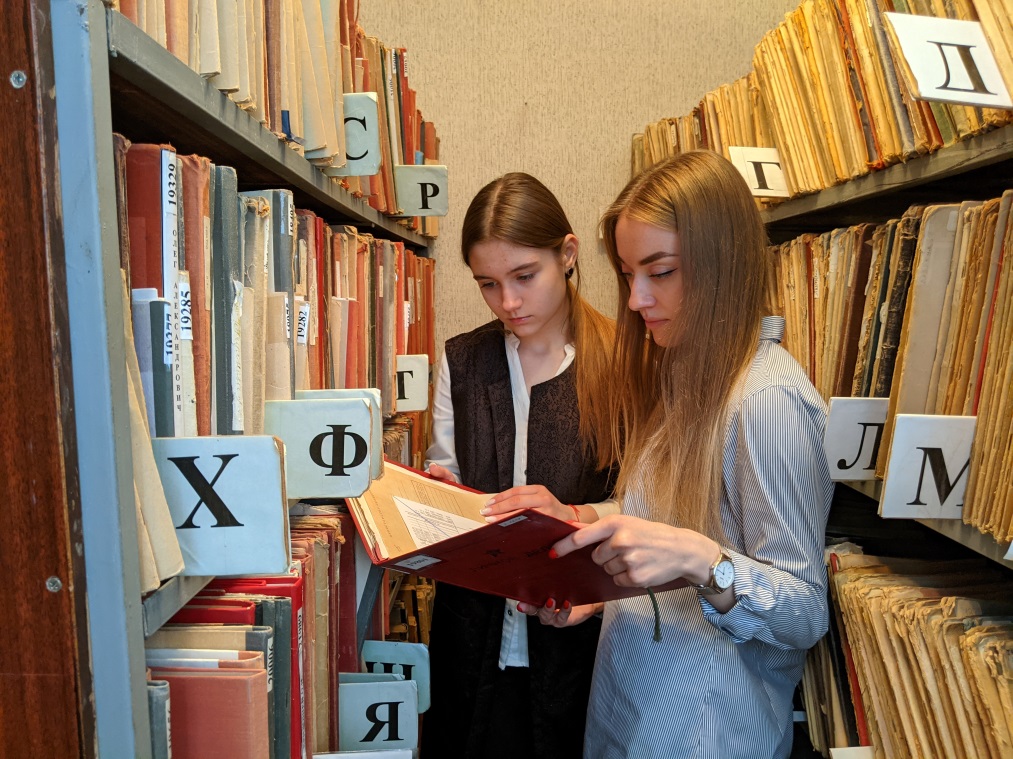 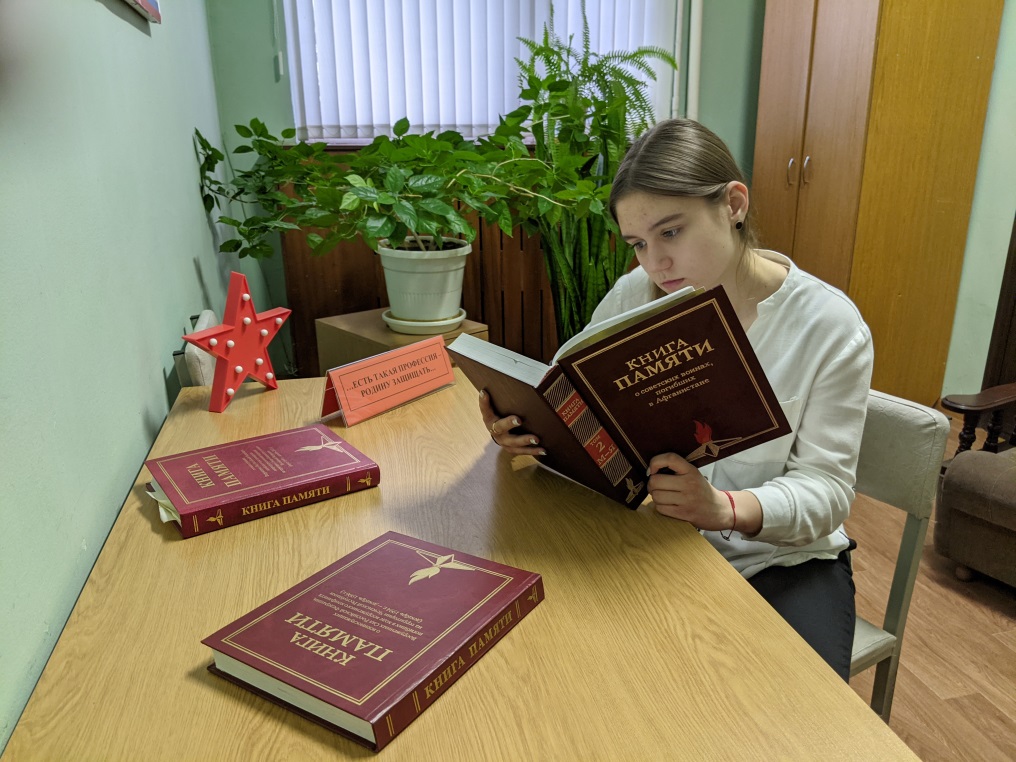 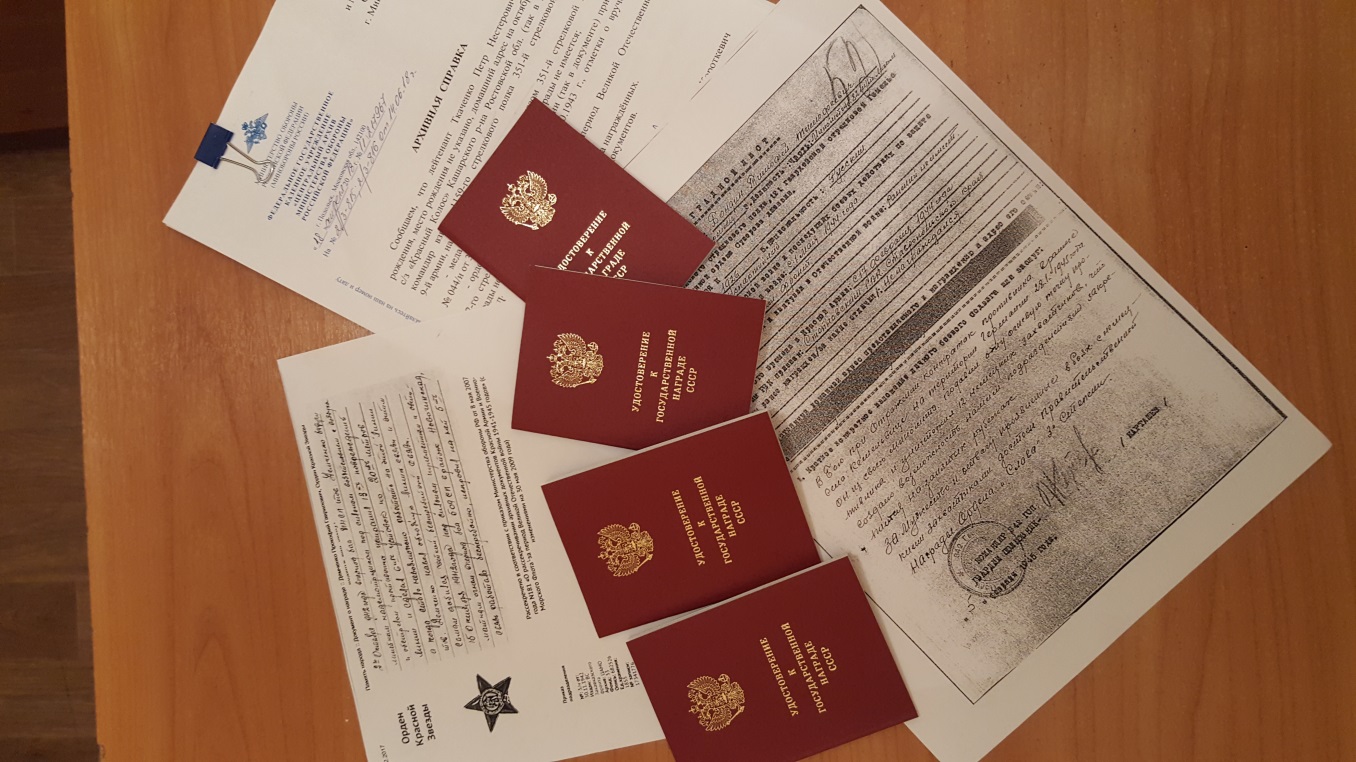 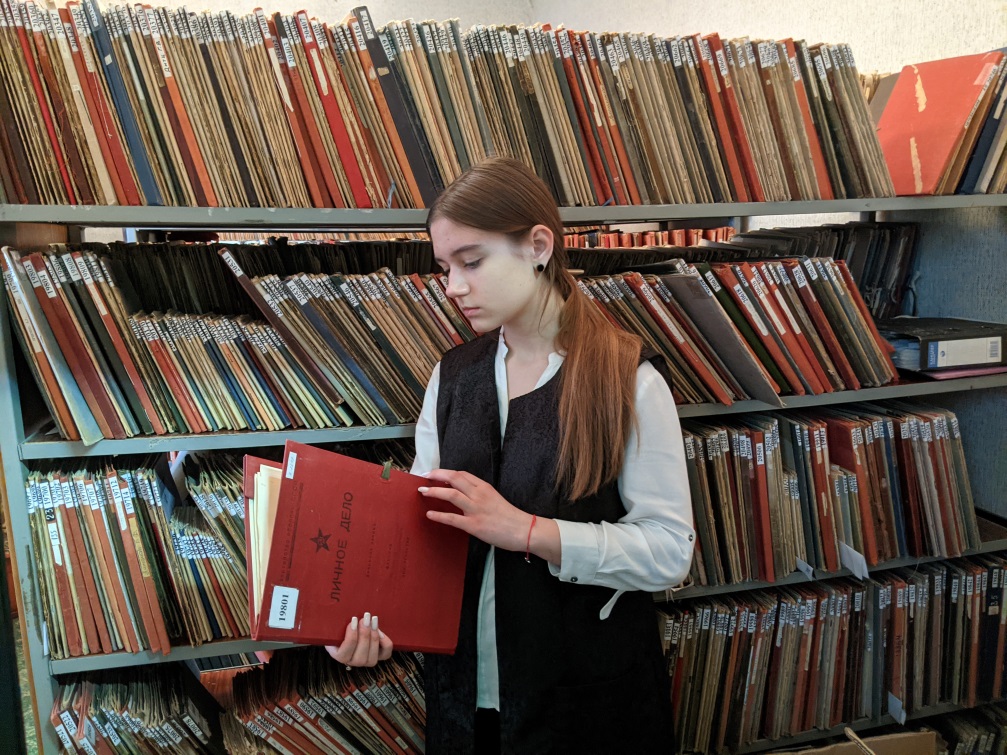 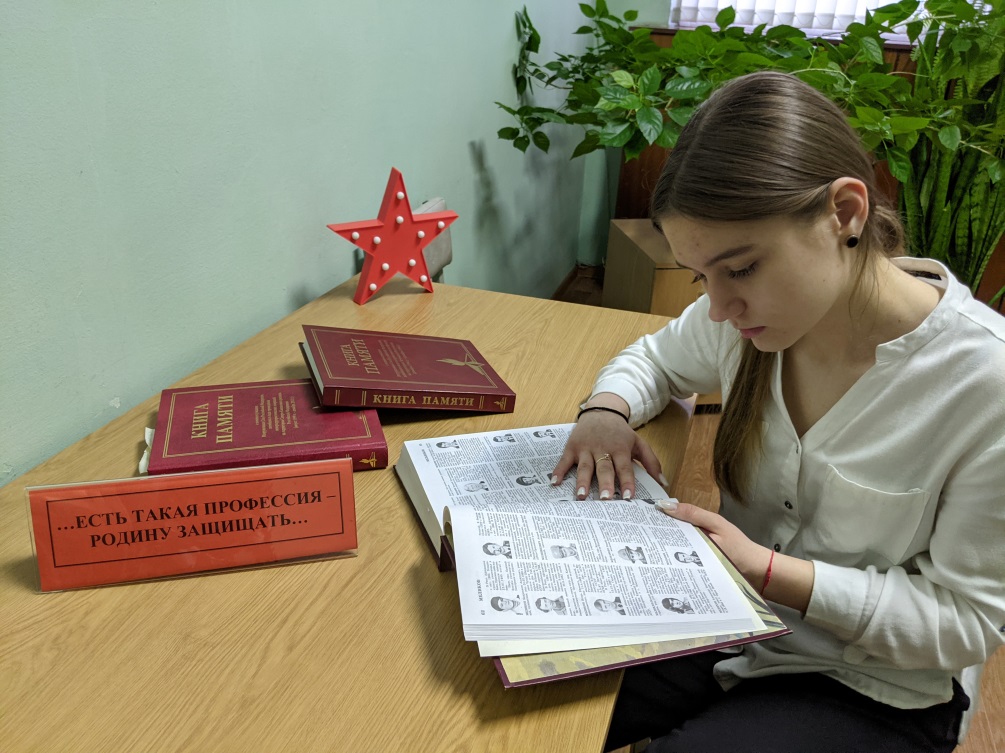 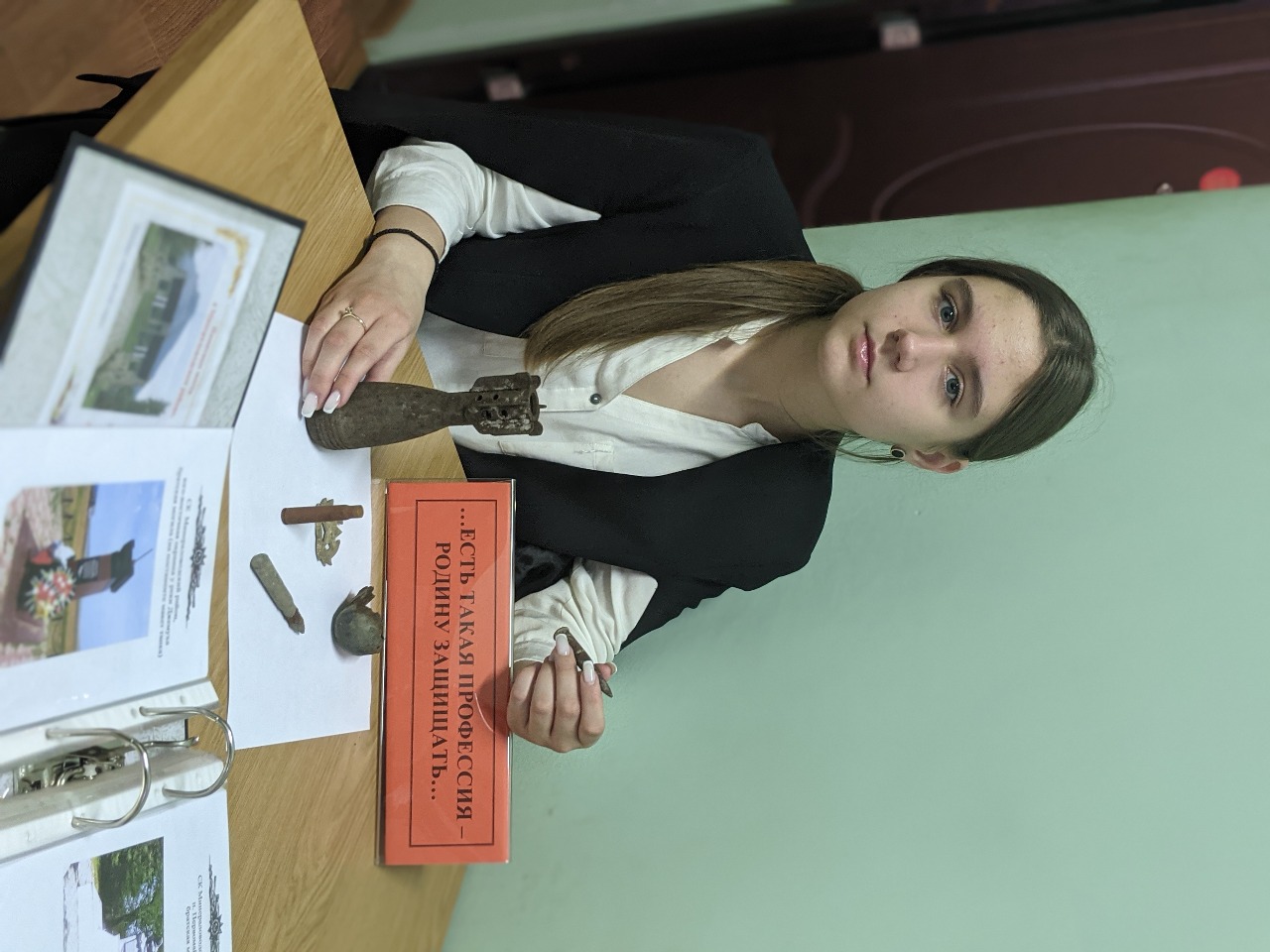 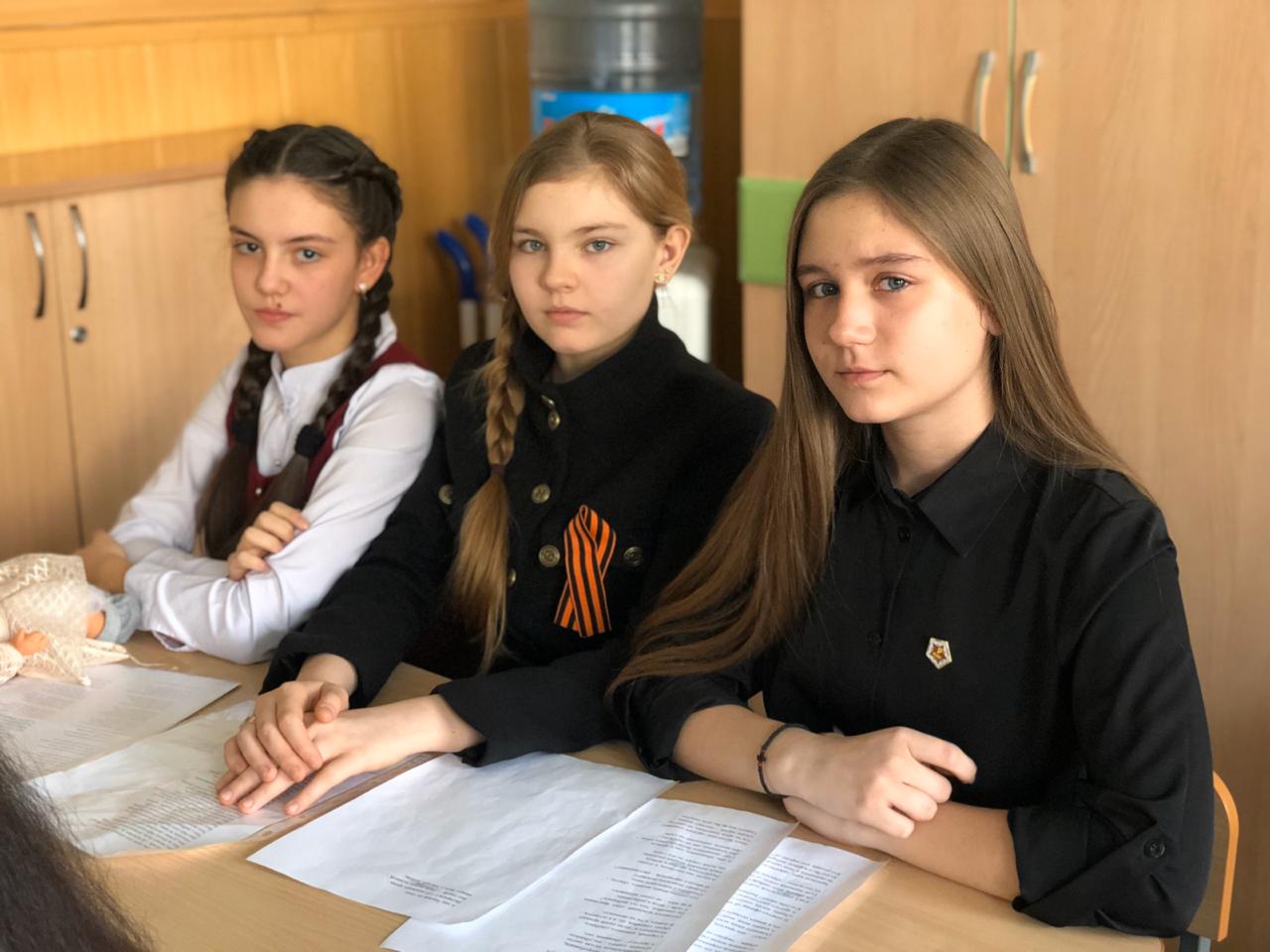 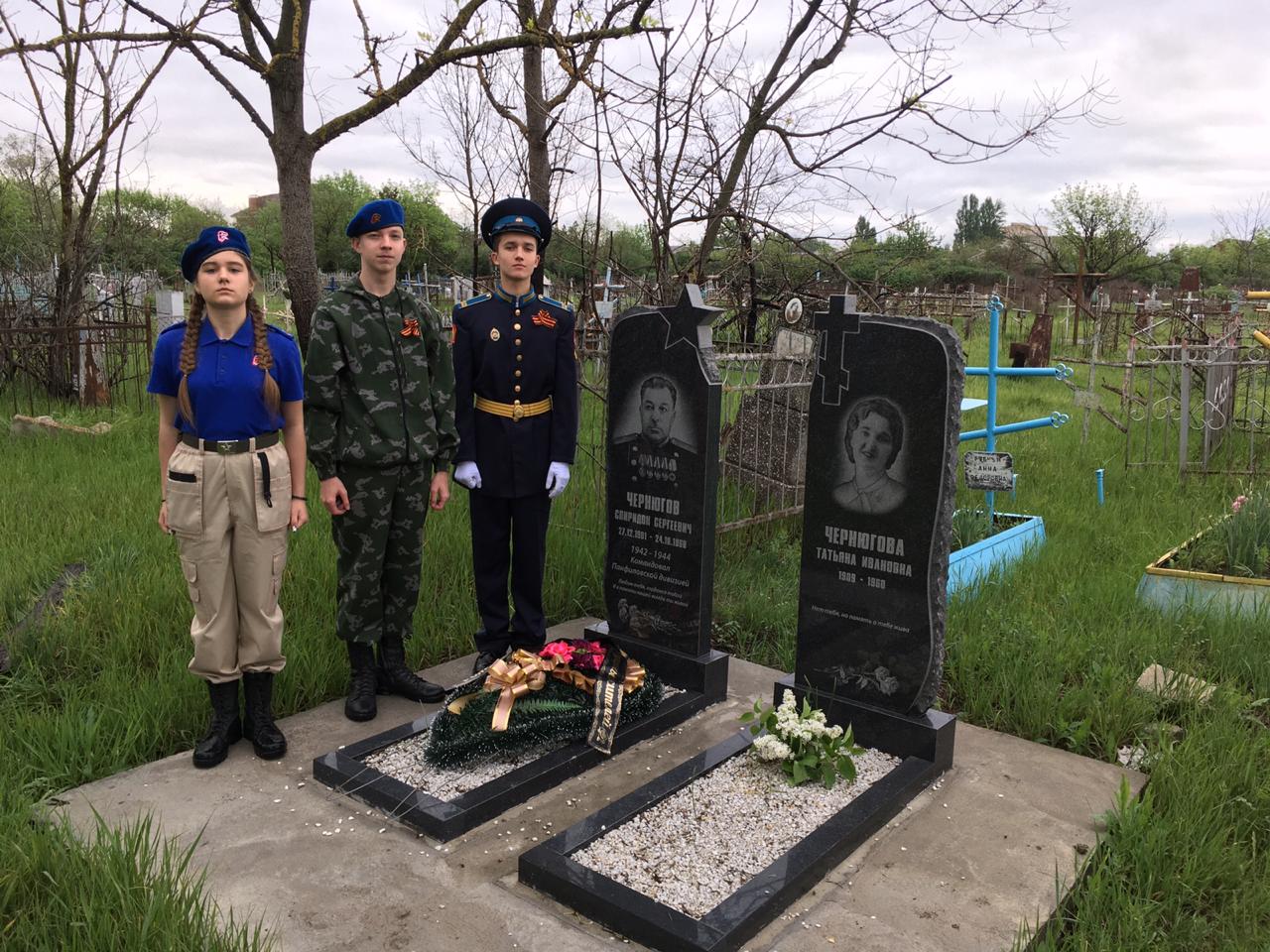 Участие в уходе за памятниками, в установке и реставрации памятников
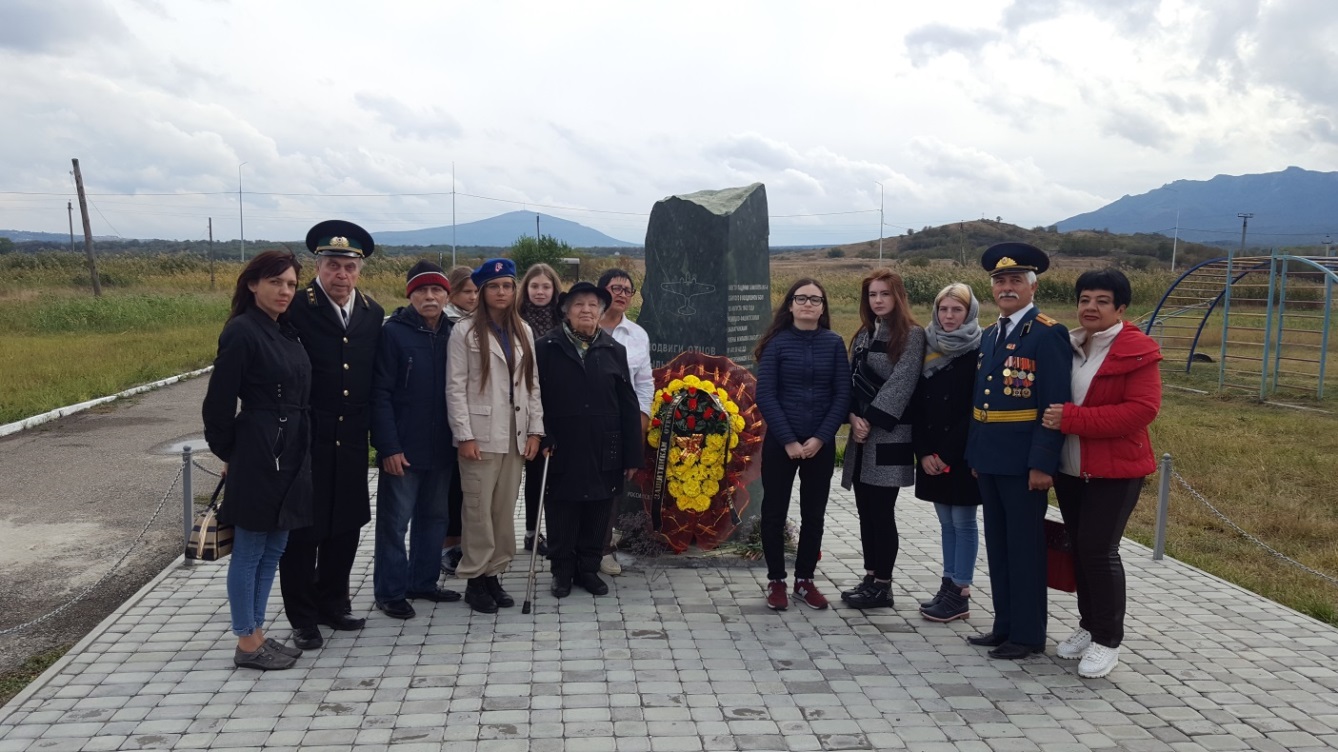 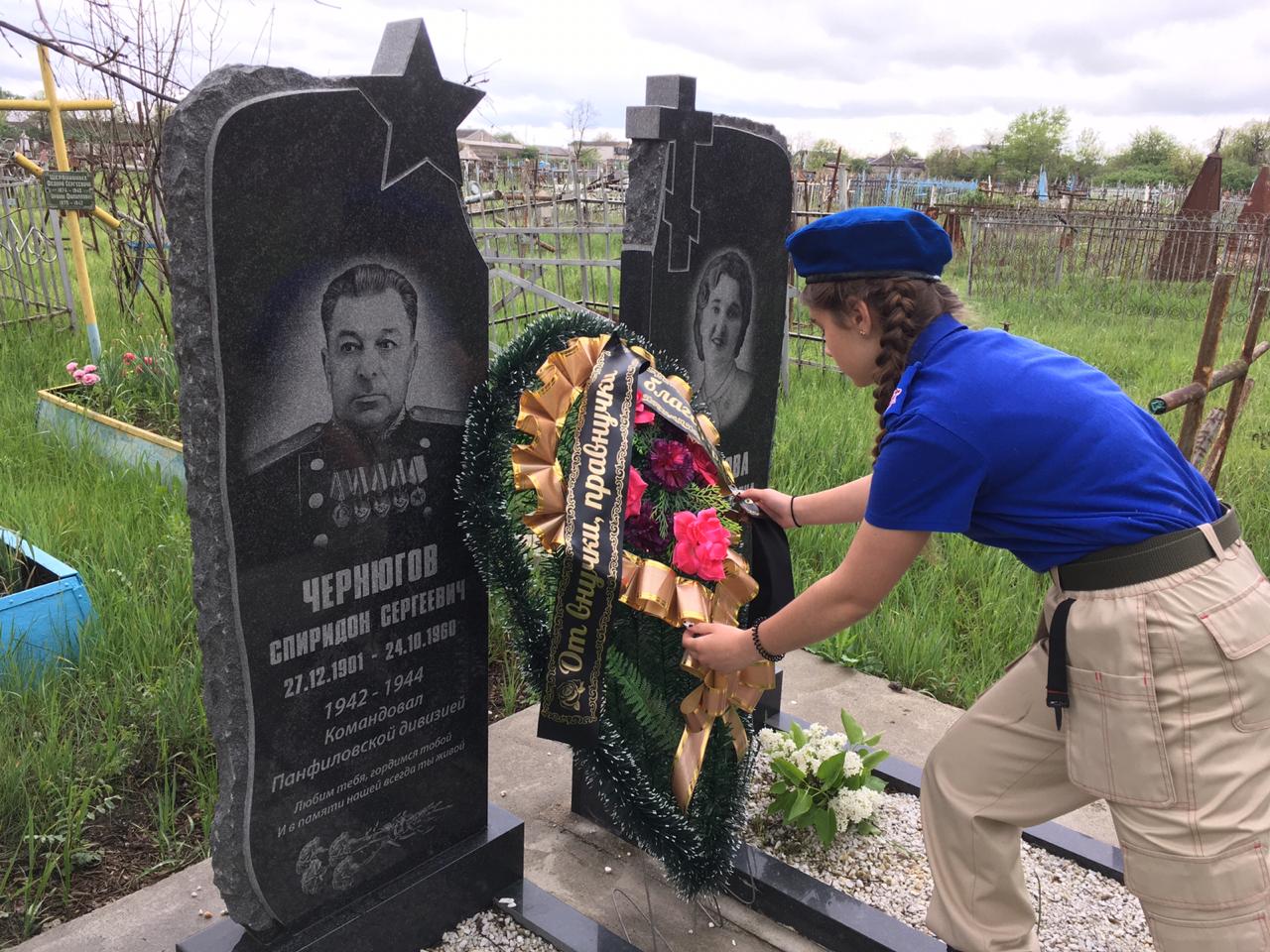 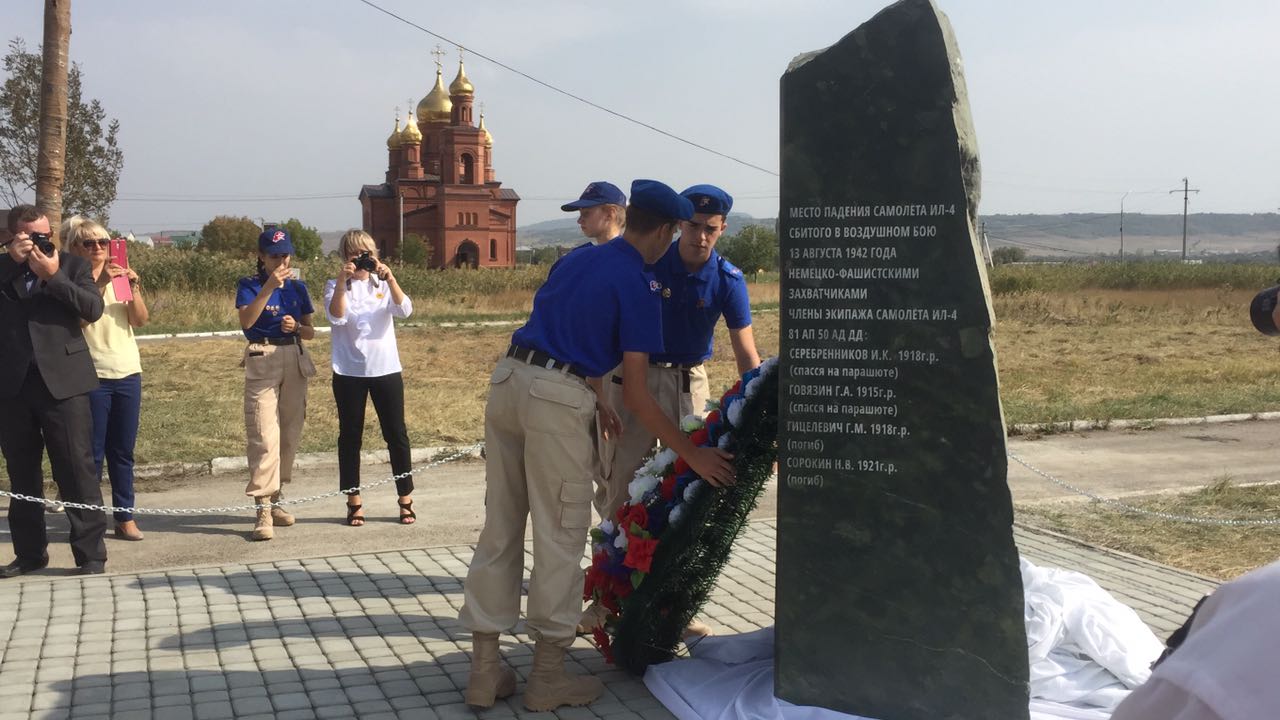 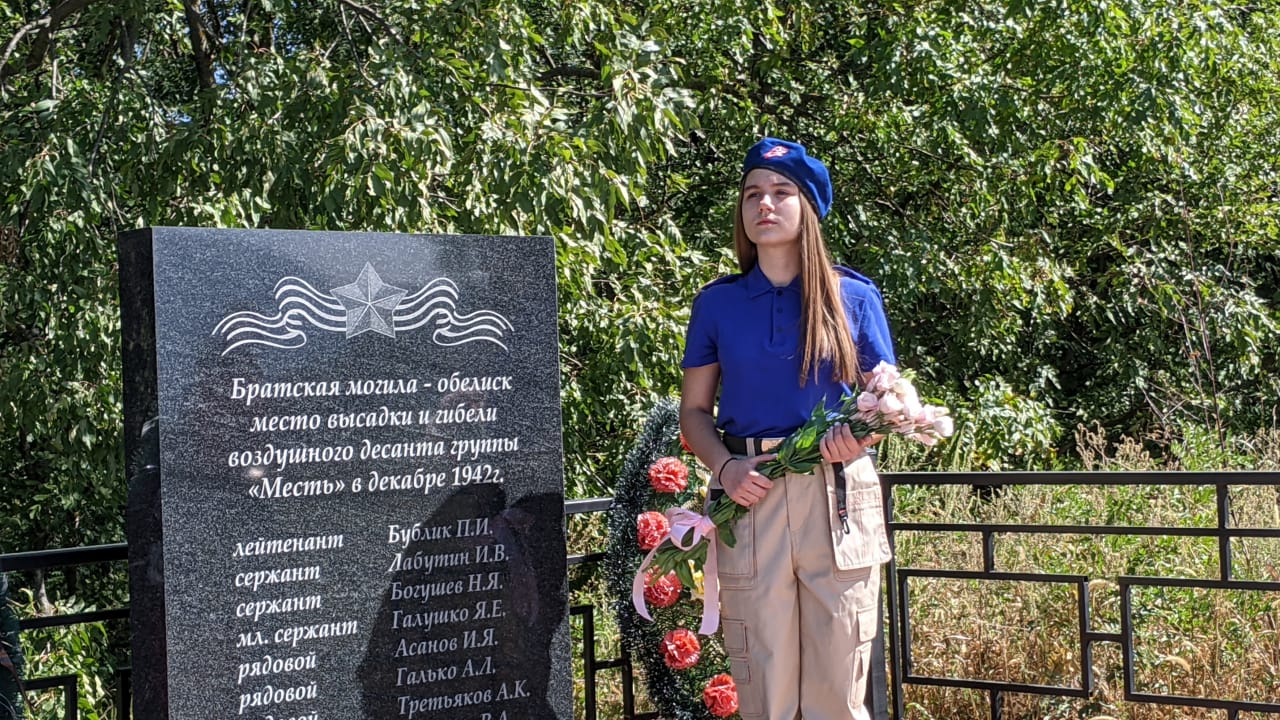 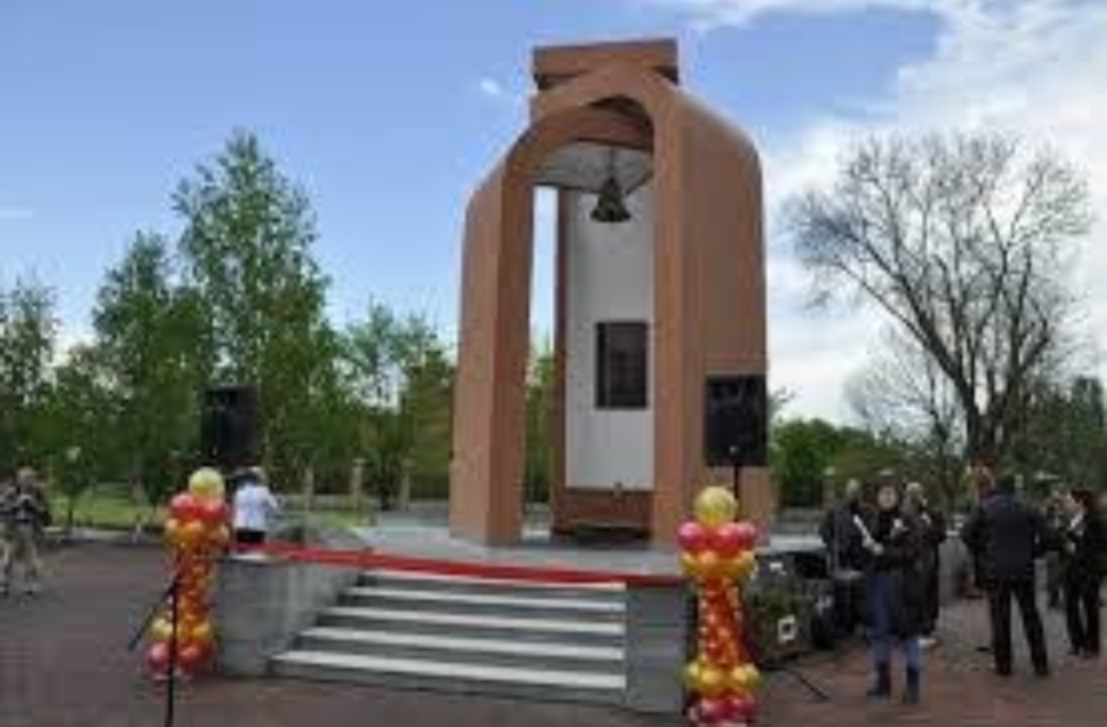 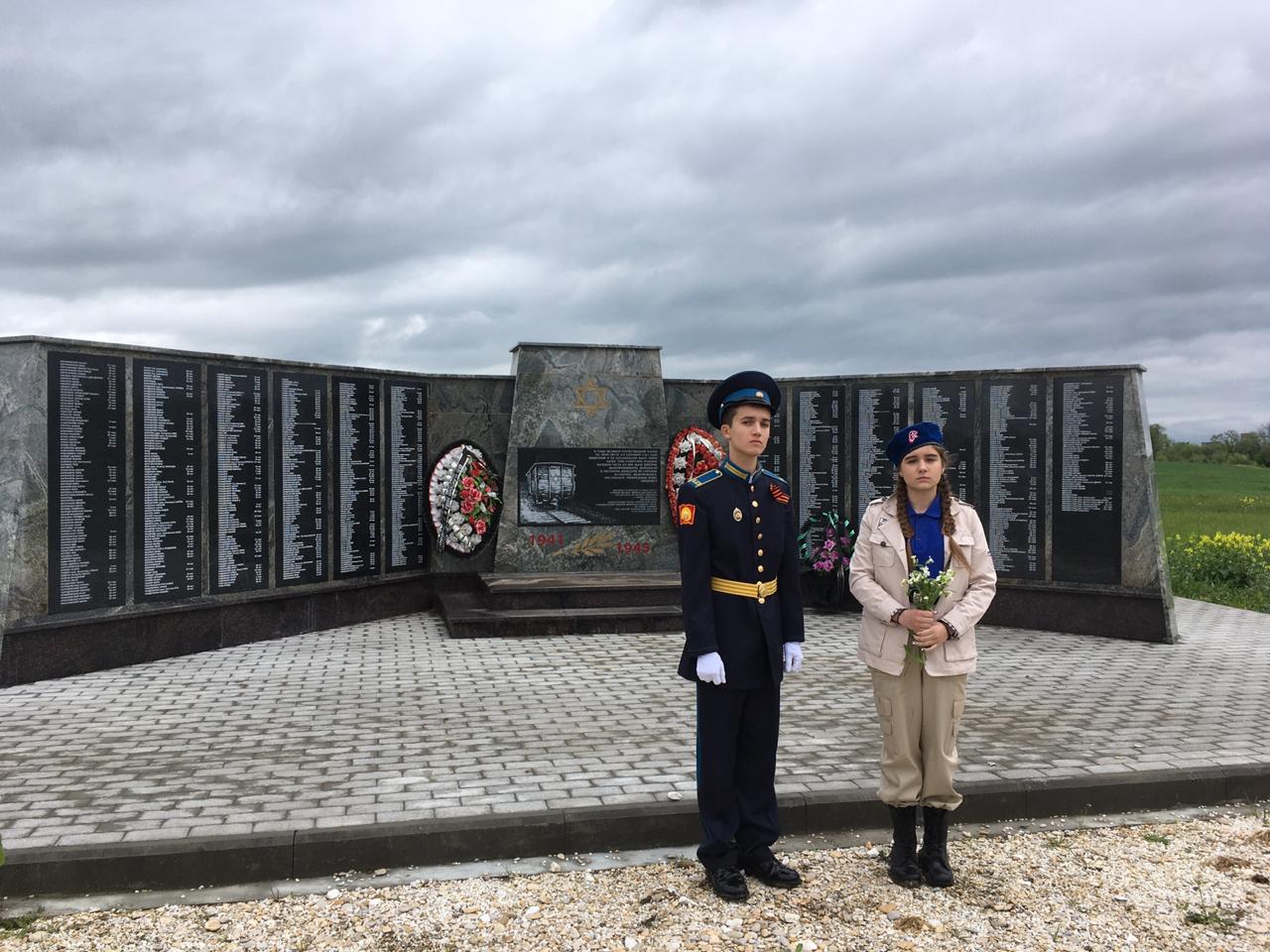 Участие во Всероссийской акции «Горсть памяти»
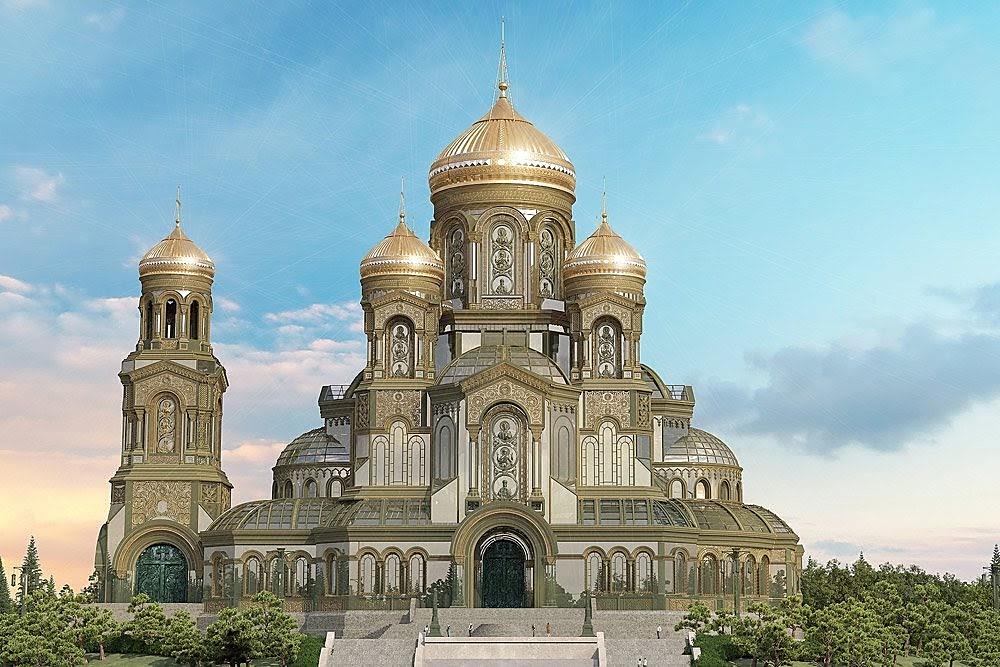 Главный Храм Вооруженных Сил РФ
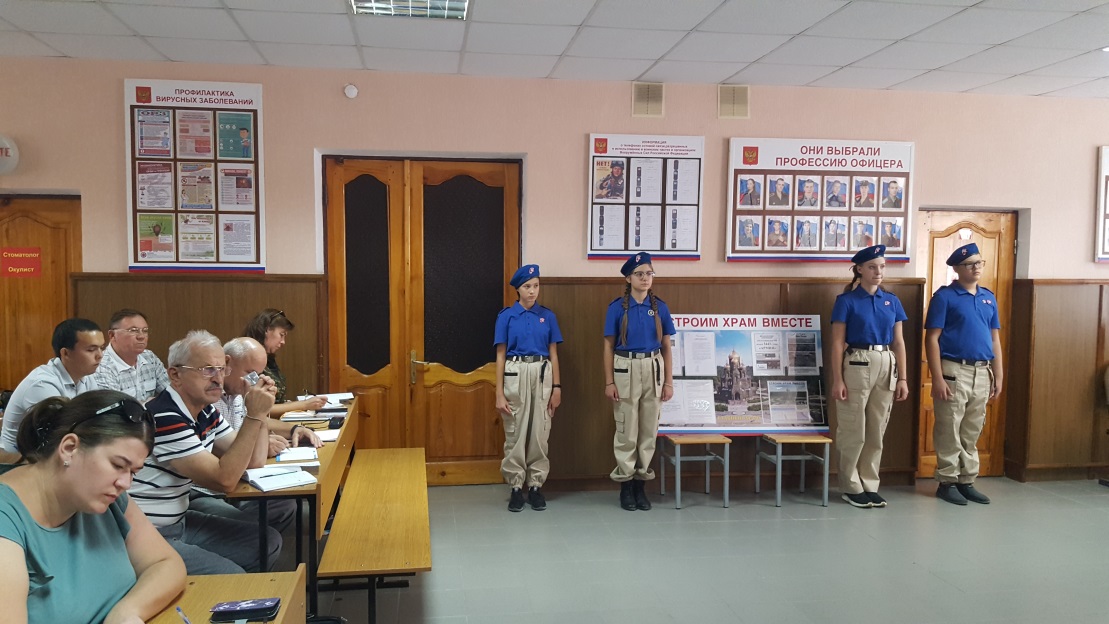 Организация встреч, уроков мужества «Офицер – профессия героическая!»«Они выбрали профессию офицера»
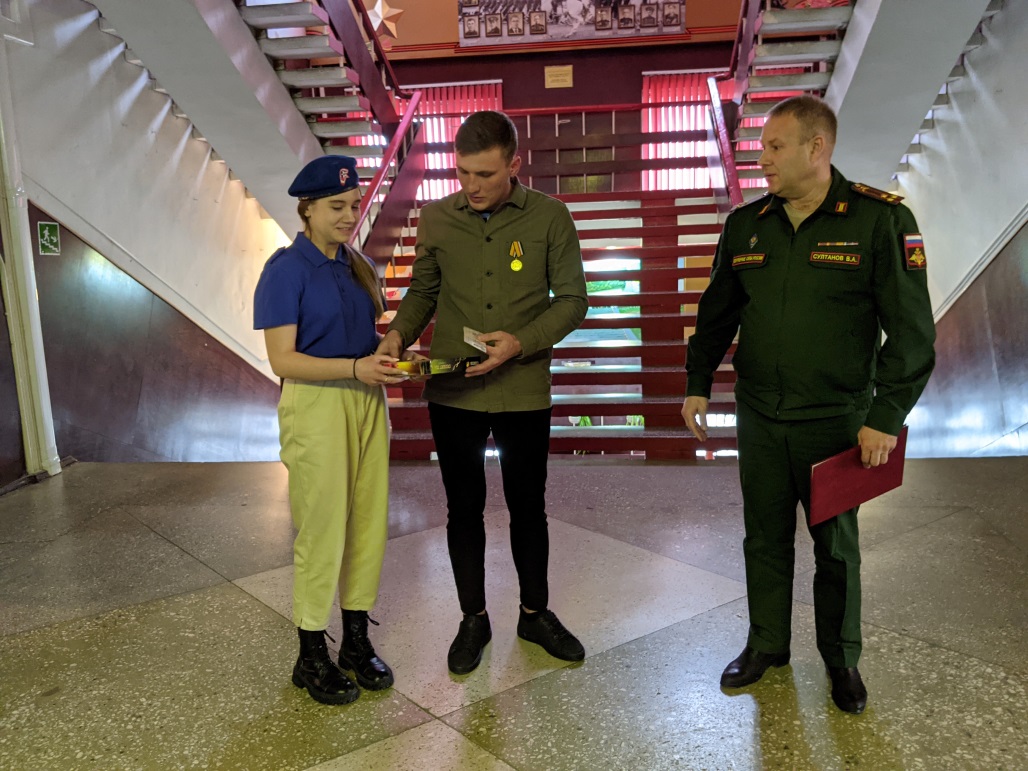 Вручение медали за участие в военной операции в САРКоробкову Антону Викторовичу
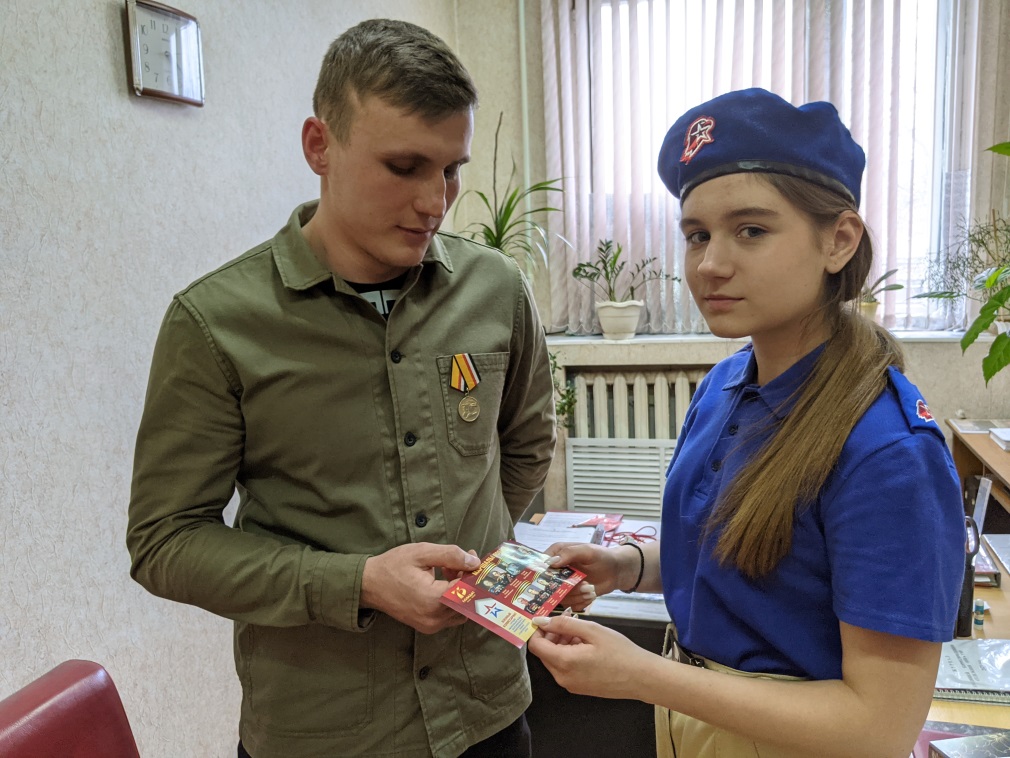 Дальнейшая реализация проекта
Финансовое обоснование  проекта
Партнёры:
Дом детского творчества г. Минеральные Воды,
Образовательные учреждения Минераловодского городского округа,
Военный комиссариат г. Минеральные Воды и Минераловодского района
Совет ветеранов войны и вооруженных Сил Минераловодского городского округа
Родители участников проекта